Changing the paradigm in
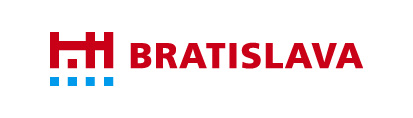 Filip Húšťava
Data policy department
Bratislava today
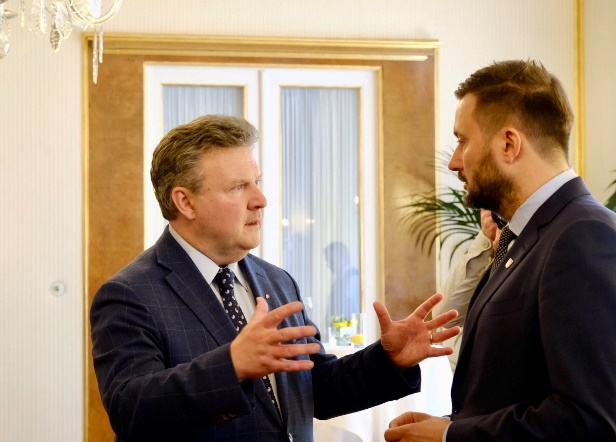 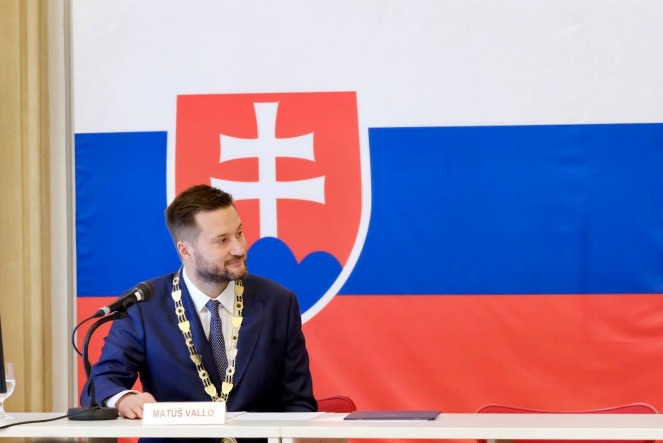 New mayor from 12/2018city acitivist, architect, musicianIng. arch. Matúš Vallo

Plan Bratislava
Team Vallo in city parliament
New view on public service
Open style of communication
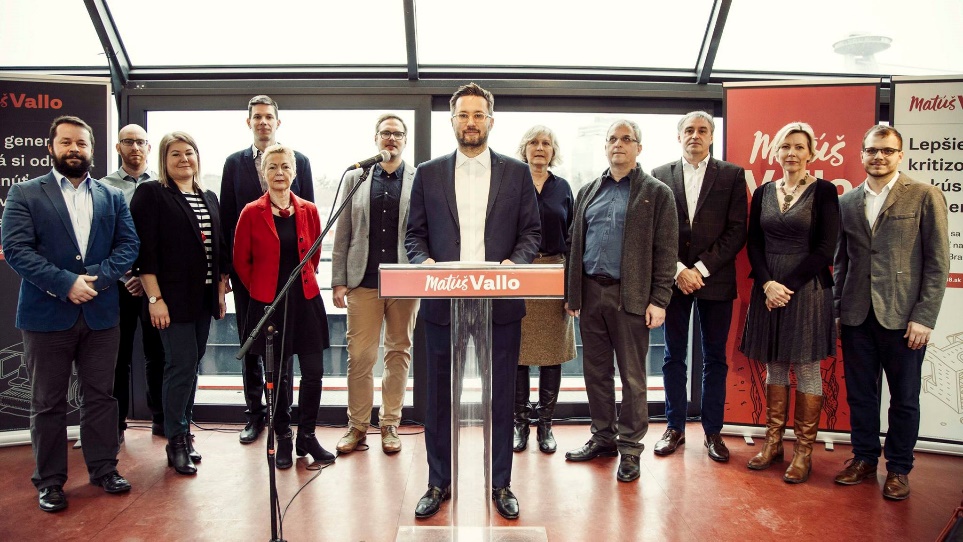 2
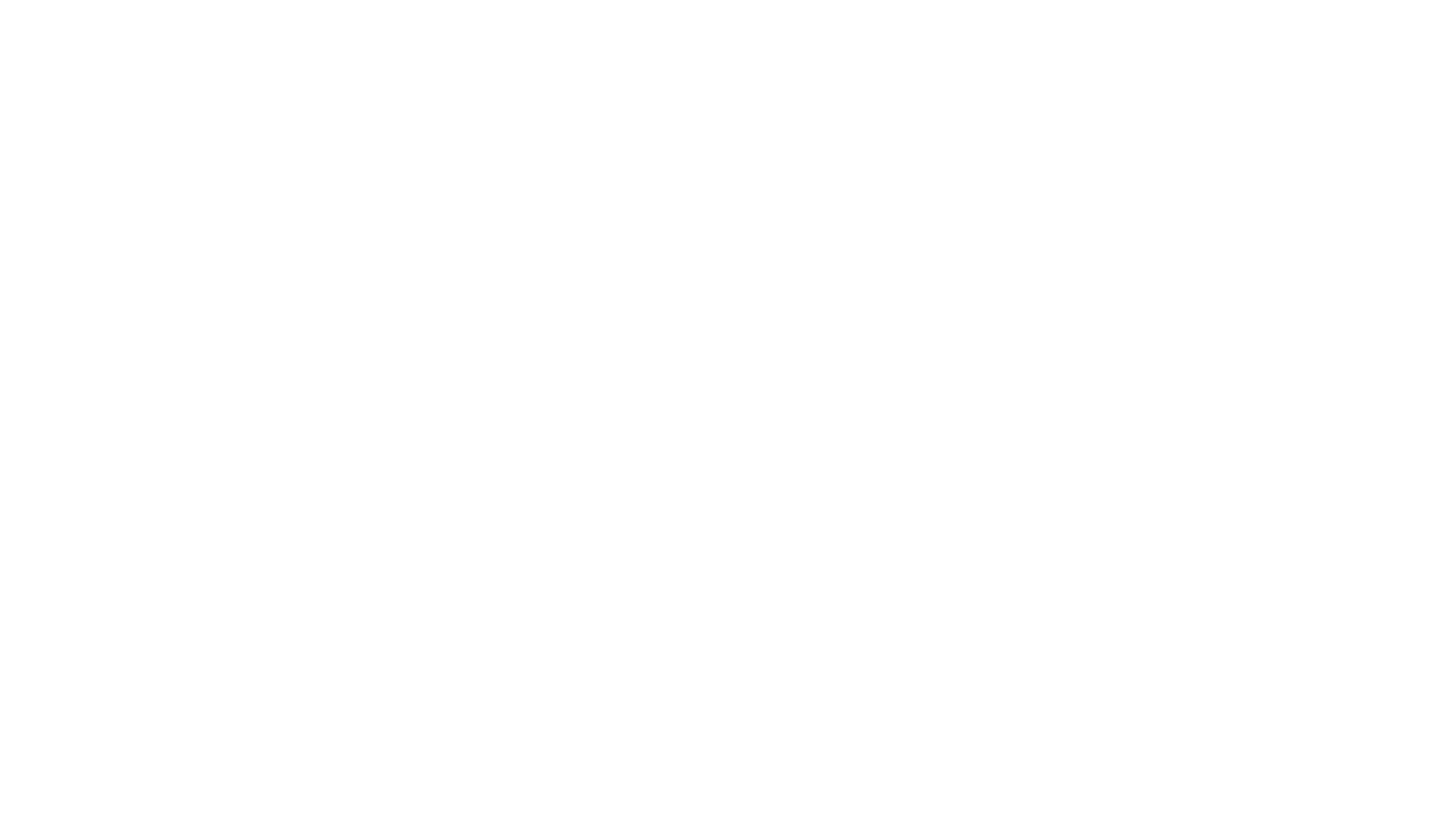 Significant transportation projects in progress 
Challenges in coordination with city districts parliaments
Transforming city administration
Changing the nomination process to leading positions in city companies
Bratislava today
3
Bratislava on the way to the future
AI – considering deployment in sustainability and land mapping projects, pilot project – traffic camera measuring
Blockchain technology – App for Regional Integrated Transportation
Reviving of Bratislava City Card
Preparing city app – communication and participation
Adopting best practices from other cities
4
Bratislava on the way to the future
Cities Coalition on Digital Rights
first international promise/framework for future decisions
Joined in 04/2019
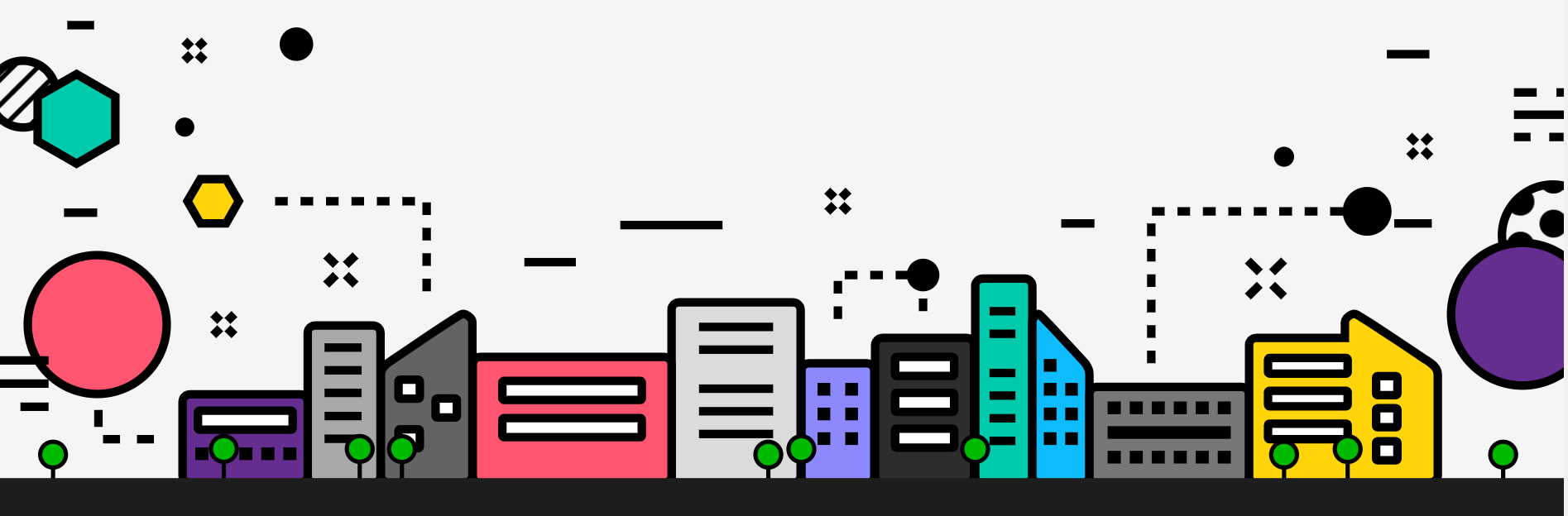 5
Bratislava in (2030) the future
Open – opendata, transparency
Smart – processes, technology
Cooperative – serve/cooperate with stakeholders not govern them
ECO, citizens, other cultures – friendly city good for living
6
Verím, že dokážeme
 spoločne  zmeniť Bratislavu
I believe we can change Bratislava
together
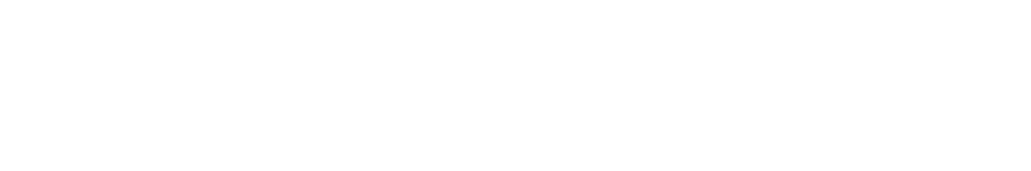 [Speaker Notes: toto musi byt jemnejsie, vsak ze emocia - nedavaj to prosim nakrivo]
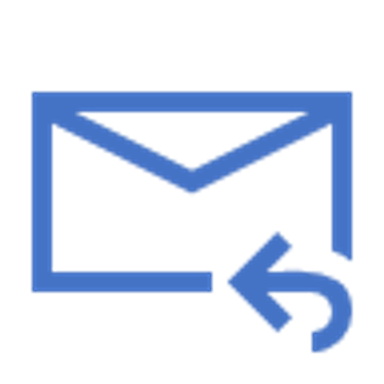 Thank you for your attention ... filip.hustava@bratislava.sk
8